Teratogens and drugs of abuse in pregnancy
Prof. Hanan Hagar
Dr. Ishfaq Bukhari
Pharmacology Unit
College of Medicine
Medications in pregnancy
Placental membrane is semi-permeable.
Most drugs can cross placenta by passive diffusion.
The movement of drugs across the placenta is limited by a single layer of cell called trophoblasts.
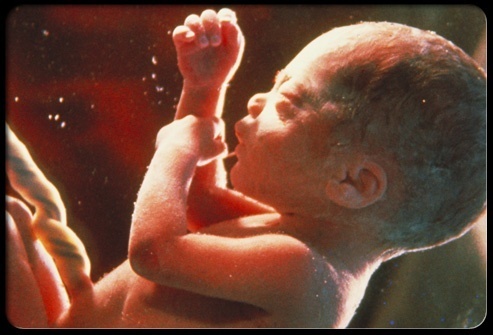 Factors controlling placental drug transfer
1. Physiochemical properties of the drug 
Lipid solubility or diffusion.
Molecular size.    
Protein binding.
2. The stage of placental and fetal 
	development at the time of exposure to the drug.
3. Duration of exposure to the drug.
Lipid solubility of the drug
Lipophilic drugs diffuse readily across the
placenta and enter fetal circulation. 
	e.g.Thiopental crosses placenta & causes sedation, apnea in  newborn infants.

Ionized drugs cross the placenta very slowly   very low conc. in the fetus.
e.g. Succinylcholine & Tubocurarine.
Molecular size of the drug
MW  affects the rate of transfer:

250 - 500 cross placenta easily.
500 - 1000 cross placenta with more difficulty.
 1000  can not cross placenta  e.g.  Heparin
Protein binding
Protein binding in maternal circulation hinders passage of drugs especially . e.g propythiouracil  and chloramphenicol
Prenatal Structures
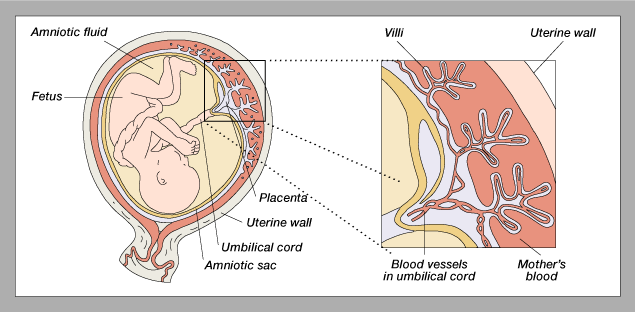 The stage of mammalian
fetal development
Harmful action of drugs depend upon stage of fetal development at time of drug exposure.

Mammalian fetal development passes through
three phases:
Blastocyste formation (up to 16 days).
Organogenesis (17-60 days).  
Histogenesis & maturation of function.
Blastocyste formation  (First 2 weeks)

Occurs from (1-16 days) in the first trimester. 
This is the period of dividing zygote and implantation
Pre-differentiated period (conceptus).
Drugs have an all-or-nothing effect. 
Exposure to drugs during this period  Prenatal death & abortion.
Organogenesis: (2-8 weeks)
Occurs in (17- 60 days) in the first trimester. 
The most sensitive period of pregnancy because major body organs and systems are formed.
Exposure to harmful drugs during organogenesis   major birth defect in body parts and structures or gross malformation.
Histogenesis and functional maturation 
(8 weeks onwards) 
Maturation occurs during  this stage & fetus depends upon nutrients & hormonal  supply.

Exposure to drugs during 2nd and 3rd (8 weeks onwards) will not induce major malformation but drugs can produce minor morphologic abnormalities, growth retardation and functional defect.
Three trimesters of pregnancy are:
 First trimester: week 1- week 12
 Second trimester: week 13-week 28
Third trimester: week 29-week 40
Teratogenesis

Occurrence of congenital defects of the fetus. 

What is a teratogen?  is any agent (medication, street drug, chemicals, disease, environmental agents) that is able to interferes with fetal development and leads to permanent birth defects.This could be severe during critical periods of development e.g. (organogenesis).
Critical Periods of Human Development
FDA Classification System
Category A 			
Controlled human studies with no risk to fetus 
Drugs can be used			

Category B
Adverse effects on animal studies only 
Human studies did not show similar results.
Drugs can be used in pregnancy
FDA Classification System
Category C
Adverse effects on animal studies only 
No human studies, human fetal risk is unknown.  
Drugs may be used in serious situation.
FDA Classification System
Category D
Evidence of human fetal risk
May be used in serious diseases or life threatening situations
Category X
Proven fetal abnormalities in animal and human studies
Drugs are teratogens and contraindicated in pregnant women or planning to conceive.
Proven teratogens
The following drugs are contraindicated during pregnancy (category X):
Thalidomide (sedative/ hypnotics ).
Cytotoxic drugs 
Folate antagonists (methotrexate ).
Alkylating agents (cyclophosphamide).
All others :  smaller risk.
Lithium (valvular heart abnormality)
Alcohols (fetal alcohol syndrome).
Anticonvulsant drugs (valproic acid, phenytoin).
Proven teratogens
Anticoagulants (warfarin).
Antibiotics (tetracyclines, quinolones)
Angiotensin converting enzyme inhibitors (ACEIs)
Retinoids e.g. 
vitamin A ( should be limited to 700 μg/day) 
isotretinoin (used in treatment of acne)
Ionizing radiation (diagnostic X-ray or radiation therapy).   
Radioactive iodine (I131).
Corticosteroids.
Hormones
Teratogenesis of drugs
Teratogenesis of drugs
Thalidomide
Valproic acid
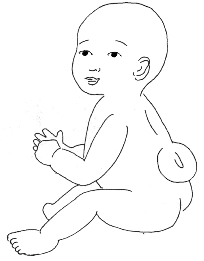 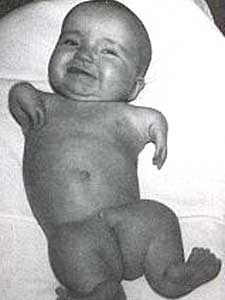 Phocomelia
Spina bifida
Fetal hydantoin syndrome
Cleft lip and palate
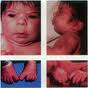 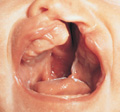 Cleft lip
Teeth staining
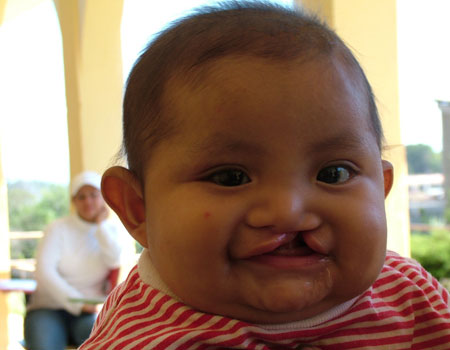 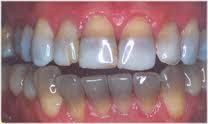 Adverse effects of drugs
During second and third trimesters 
	Some drugs can produce adverse effects on the fetus more likely than major malformations due to their pharmacological actions.
Adverse effects of drugs
Adverse effects of drugs
Adverse effects of drugs prior to labor
Hypertension in pregnancy
-
Contraindicated 

ACE inhibitors
Angiotensin II receptor blockers
Thiazide diuretics
Propranolol
Calcium channel blockers in mild hypertension
Probably safe
α- methyl dopa
Labetalol
Emergency
Hydralazine
Labetalol
Coagulation disorders in pregnancy
Contraindicated 
warfarin is contraindicated in all trimesters
Cross placenta
1st trimester : Teratogenicity (Chondroplasia)
2nd, 3rd : risk of bleeding

Probably safe
Heparin
Polar, does not cross placenta
Protamine sulphate as antidote for neutralization
Antithyroid drugs in pregnancy
Are used in thyrotoxicosis or Grave’s disease
Propylthiouracil
Methylthiouracil (Methimazole) 
Carbimazol
Radioactive Iodine (I131) 
All can cross placenta
All have risk of congenital goiter and 	hypothyroidism
The lowest dose of antithyroid drugs should be 	used.
Propylthiouracil is preferable over others
Antibiotics in pregnancy
Contraindicated :
Aminoglycosides: ototoxicity
Tetracyclines: Teeth and bones deformity
Sulfonamides: neonatal jaundice-kernicterus
Chloramphenicol: Gray baby syndrome
Quinolones as ciprofloxacin: arthropathy (bone and cartilage damage)

Probably safe
Penicillins (ampicillin, amoxicillin)
Cephalosporins
Erythromycin and azithromycin as alternative in penicillin-sensitive individuals
Drugs of choice in pregnancy
Drugs of Abuse in Pregnancy
Drug abuse
Drug abuse: 
	 Habitual use of drugs not for therapeutic purposes but for alteration of one's mood or state of consciousness.
Drug abuse
The most commonly abused drugs are alcohol; barbiturates; benzodiazepines, opium alkaloids
	amphetamines; cocaine; nicotine; marijuana.

Drug abuse may lead to organ damage, dependence, addiction, and disturbance of behavior.
Alcohols

	The use of alcohol is contraindicated during all trimesters of pregnancy
Fetal Alcohol Syndrome (FAS)
Caused by chronic maternal alcohol 
    abuse during early weeks of first trimester of pregnancy.
Characters
 Microcephaly
 Craniofacial abnormalities
Growth retardation
 CVS abnormalities 
CNS abnormalities (mental retardation, attention deficits, intellectual disability)
Fetal Alcohol Syndrome ( FAS )
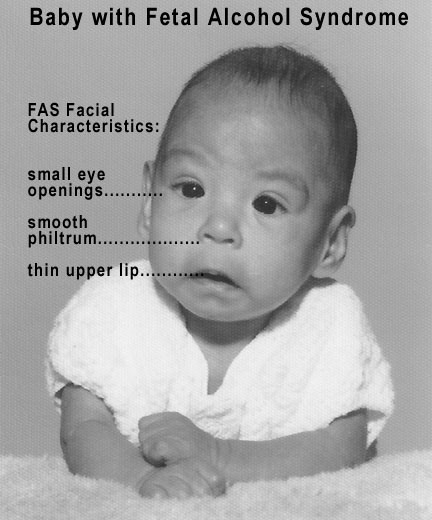 Cocaine
Cocaine is low MW, water-soluble 
Cocaine easily passes into fetus through placenta.
Inhibits re-uptake of sympathomimetics (epinephrine, NE, dopamine), causing vasoconstriction, rapid heart rate, hypertension (Vascular disruption).
It decreases blood flow to uterus, fetal oxygenation and intestinal blood flow.
It increases uterine contractility
Cocaine
Microcephaly
Prematurity
Low birth weight.
Abruptio placentae (separation of placenta from uterus wall before delivery)
Growth retardation
Mental retardation 
Withdrawal symptoms
Tobacco
Tobacco contains nicotine and carbon monoxide that may harm fetus.
Tobacco can produce:
Decreased blood flow to placenta 
Fetal hypoxia 
Retarded fetal growth
Low birth weight 
Increased spontaneous abortion
Preterm labor and stillbirth
Conclusions
The use of drugs during pregnancy should be avoided unless absolutely necessary. 
Most drugs cross the placenta to some extent. 
Birth defects are of great concern.
Drugs can harm the embryo or foetus depending upon the stage of foetal development.
The most critical period of pregnancy is organogenesis (17 days – 8 weeks).
Alcohol, nicotine and other addicting drugs should be avoided.
Thank youQuestions ?
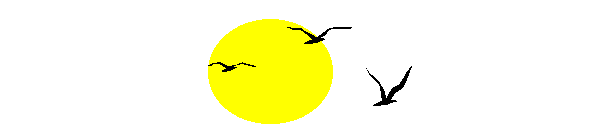